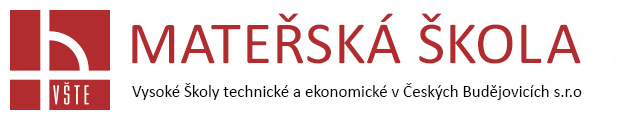 Vysoká škola technická a ekonomická v Českých Budějovicích
Ústav technicko - technologický
Analýza systému veřejné dopravy v Portugalsku a možnost implementace vybraných prvků v podmínkách České republiky
Autor bakalářské práce:		Filip Helma
Vedoucí bakalářské práce:	Ing. Ladislav Bartuška
Oponent bakalářské práce:	Ing. Martin Stach
Motivace a důvody k řešení daného tématu
Účast na studijním programu Erasmus v Portugalsku a osobní zkušenost s místní dopravou
Využití moderních technologií v dopravním systému 
Zjednodušení přepravy cestujících v rámci IDS
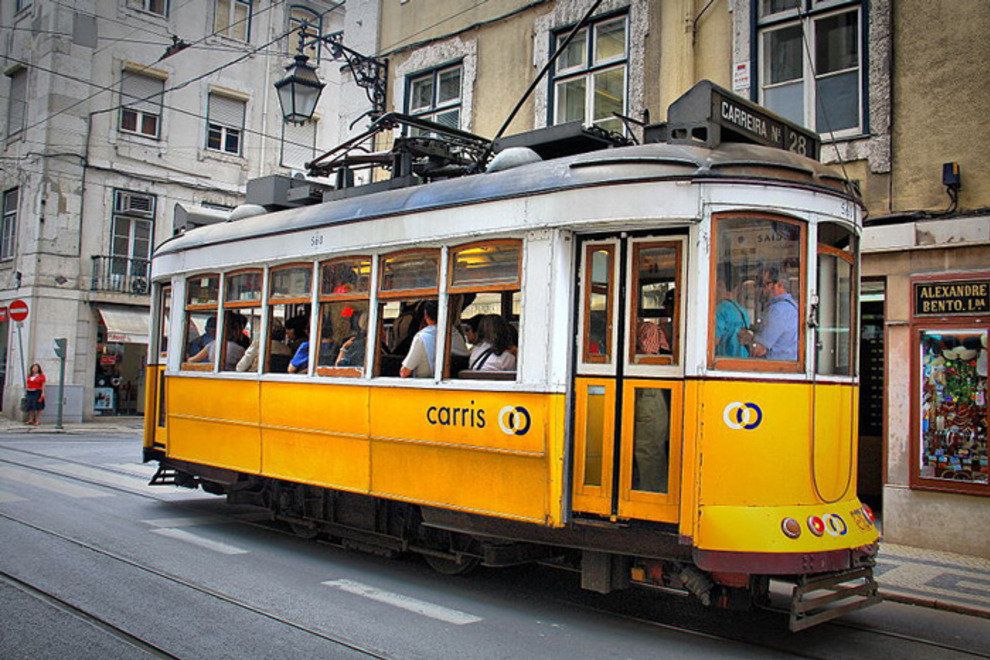 Cíl práce
Práce se zabývá analytikou veřejné dopravy v Portugalsku, jsou zde popsány základní principy jejího fungování včetně příkladů dobré praxe. Následně je systém posouzen, zda-li je možné některé prvky aplikovat v rámci České republiky.
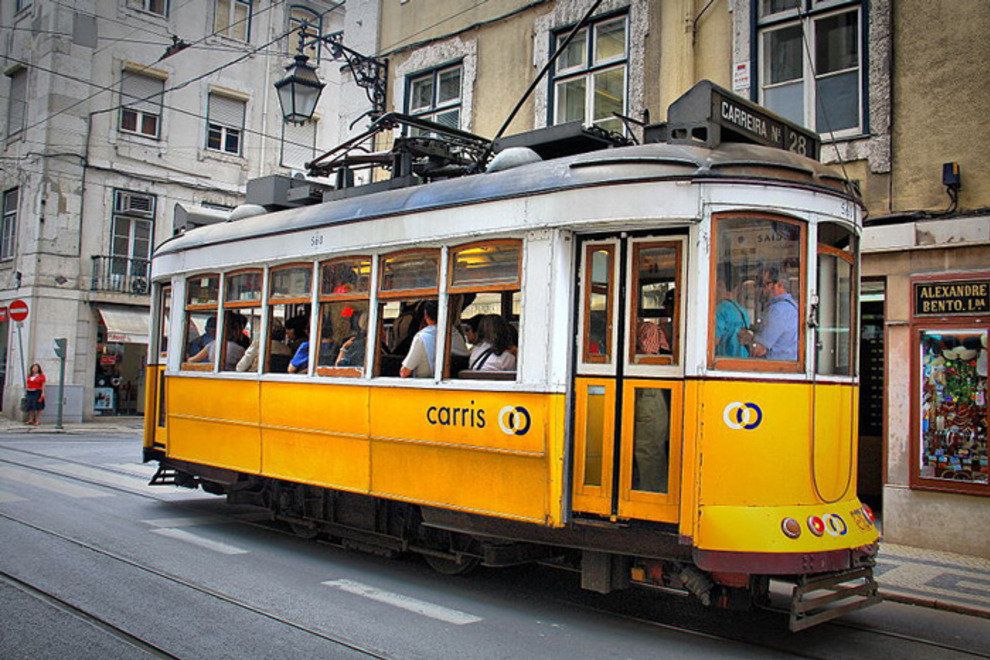 Definované výzkumné otázky
Je možné aplikovat systém placení ve veřejné dopravě v Portugalsku  na jednotlivé IDS na území České republiky?

Bylo by možné sjednotit platební systémy IDS v České republice a aplikovat portugalský platební systém?

Jsou módy veřejné dopravy požívané na letišti v Lisabonu implementované na letiště Václava Havla?
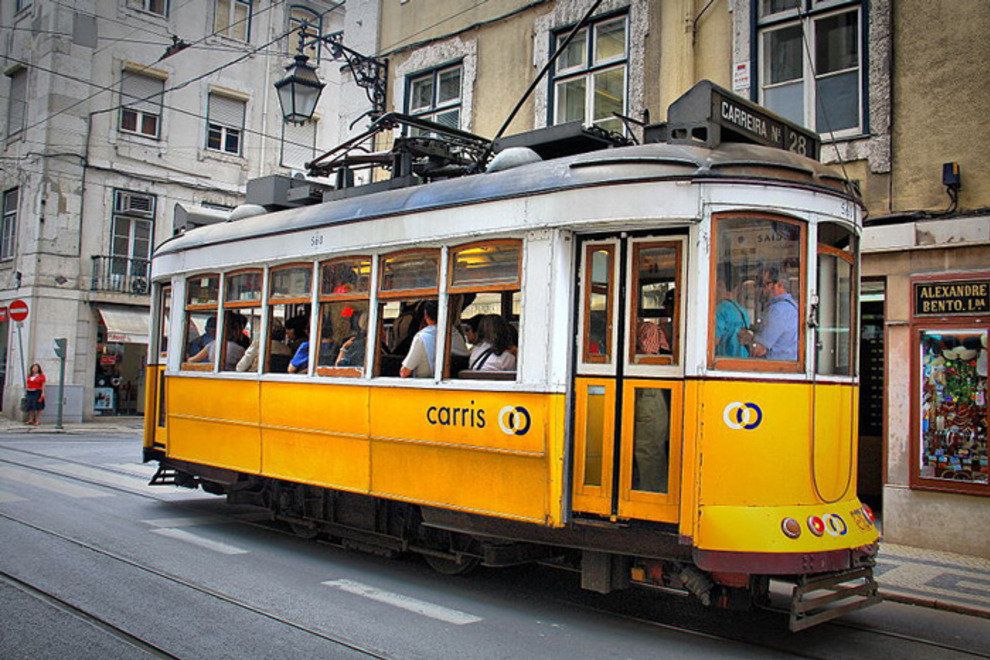 Použité metody
Metoda analýzy dokumentů 
Metoda pozorování 
Dedukce
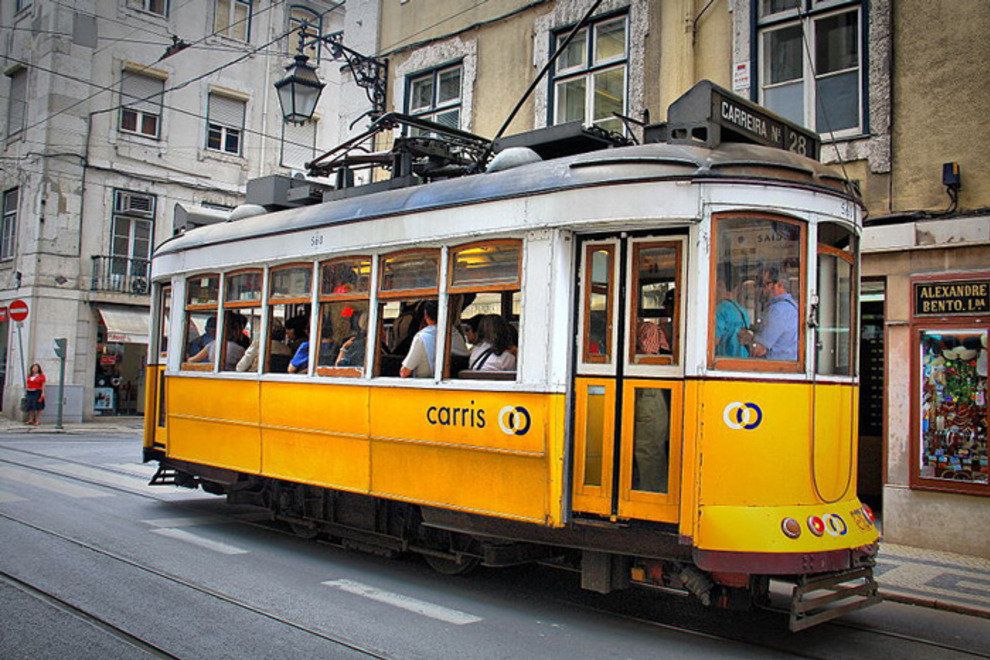 Je možné aplikovat systém placení ve veřejné dopravě v Portugalsku  na jednotlivé IDS na území České republiky?
Karta Viva Viagem
Vybudování infrastruktury
Modifikace současných systému x nový systém
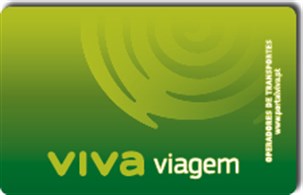 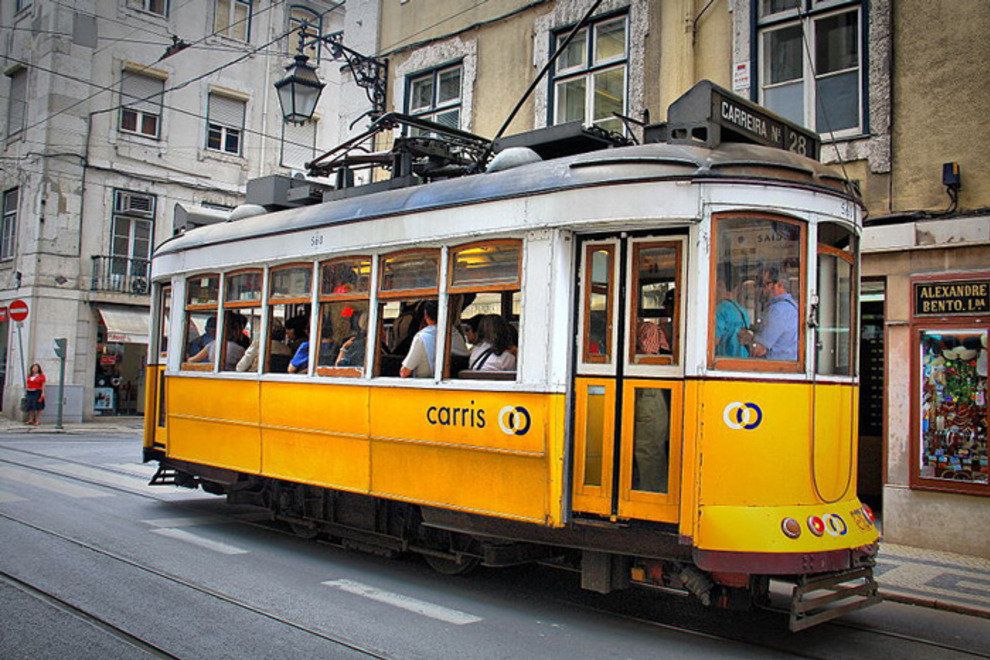 Bylo by možné sjednotit platební systémy IDS v České republice a aplikovat portugalský platební systém?
Koordinace
Různí dopravci
Odlišné platební systémy
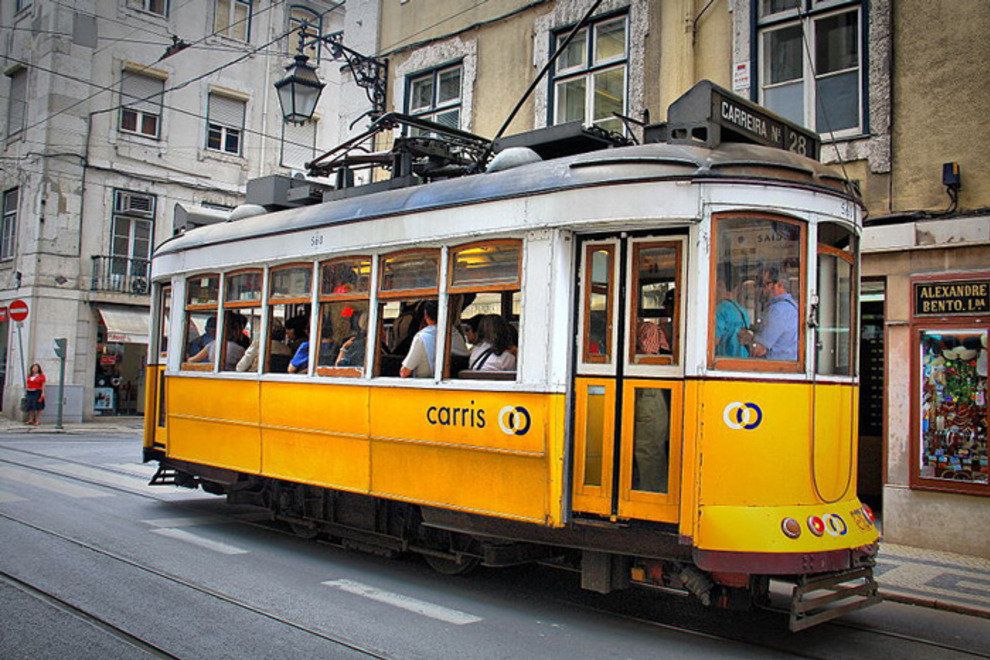 Bylo by možné sjednotit platební systémy IDS v České republice a aplikovat portugalský platební systém?
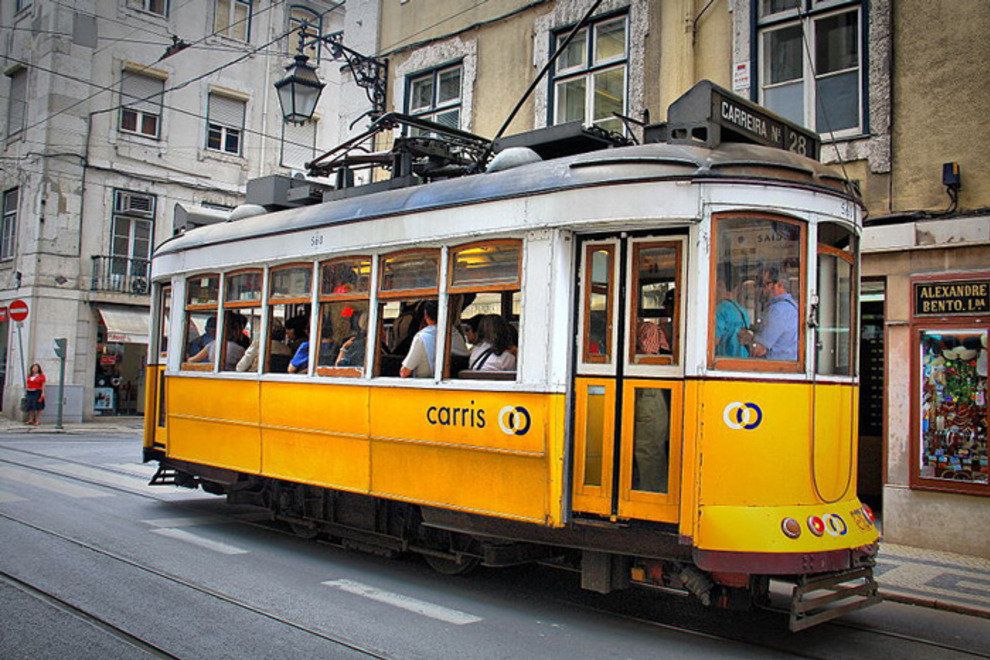 Způsob dobytí karty, zdroj: vlastní
Jsou mody veřejné dopravy požívané na letišti v Lisabonu implementované na letiště Václava Havla?
Zavedení systému metra
Zkrácení doby přepravy
Bez přestupů
Nezávislý systém
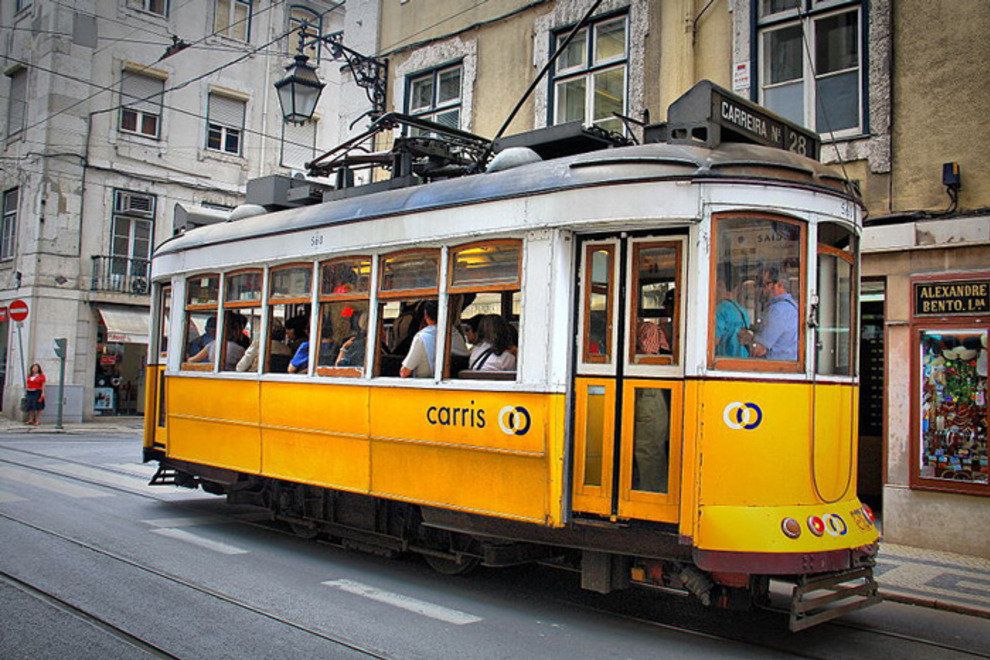 Závěrečné shrnutí
Výzkumné otázky byly zodpovězeny
Implementace systému je možná
Implementace systému Viva Viagem
Prodloužení trasy metra
Cíl práce byl splněn
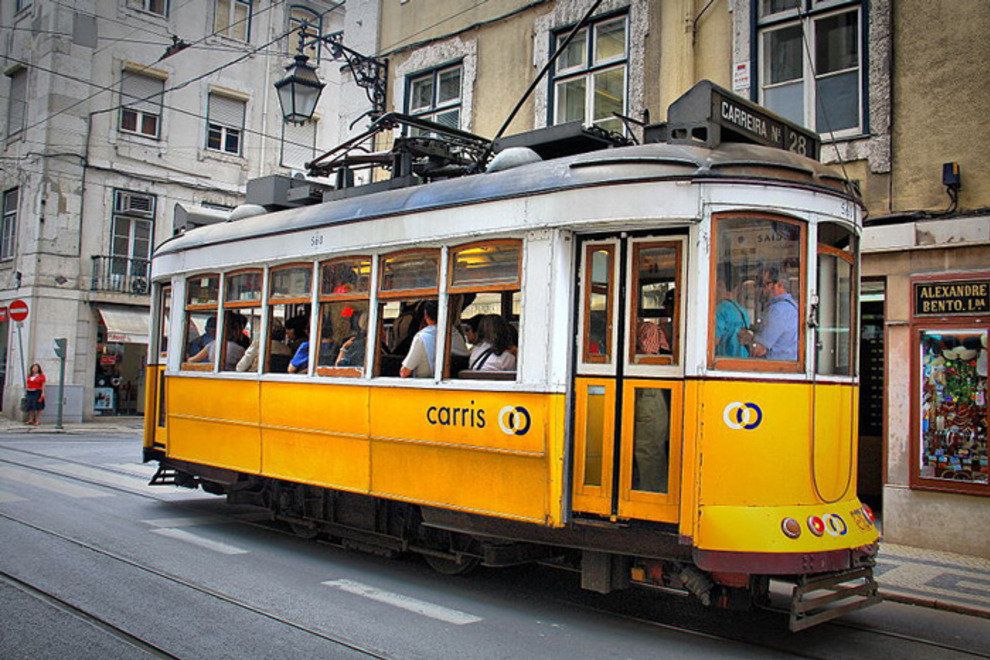 Děkuji za pozornost
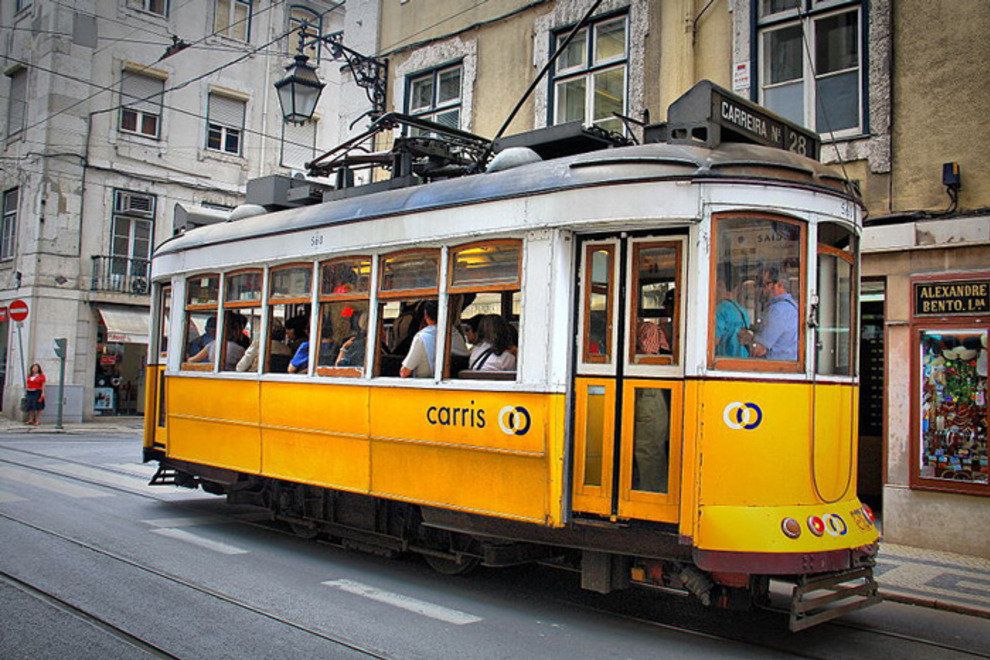 Doplňující otázky vedoucího a oponenta práce
Ve světě existují další metody a způsoby placení jízdného, jaký systém byste Vy sám preferoval v rámci integrovaných dopravních systémů v ČR?

Kde jsou podle vás další zásadní rozdíly v kvalitě veřejné dopravy v ČR a Portugalsku?
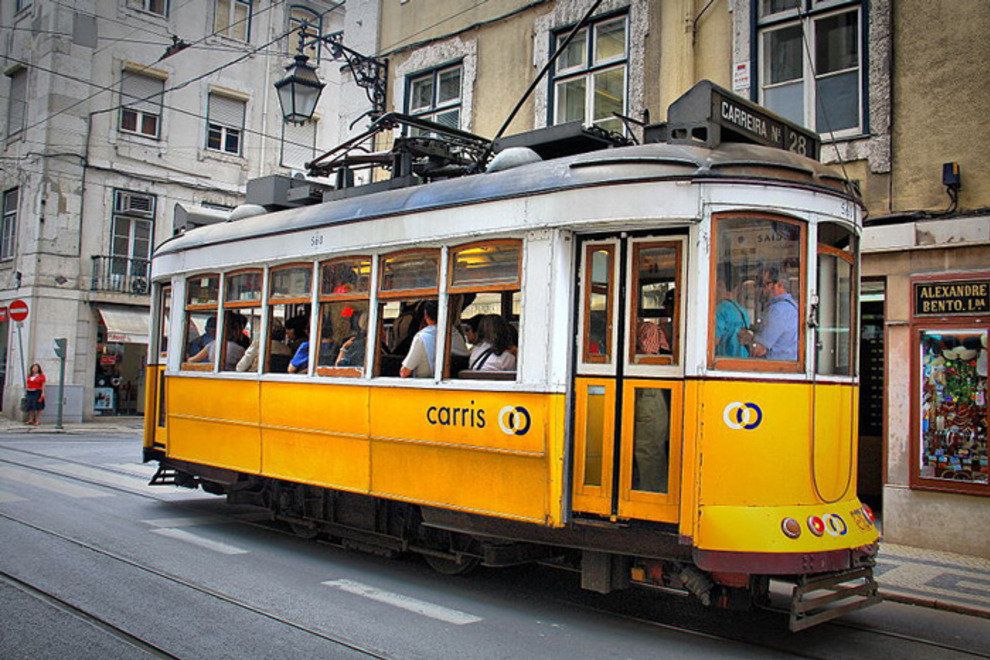